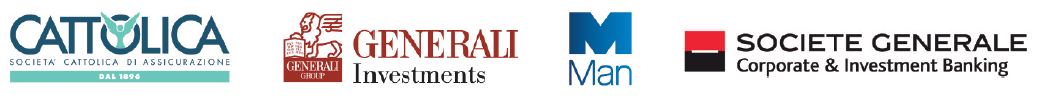 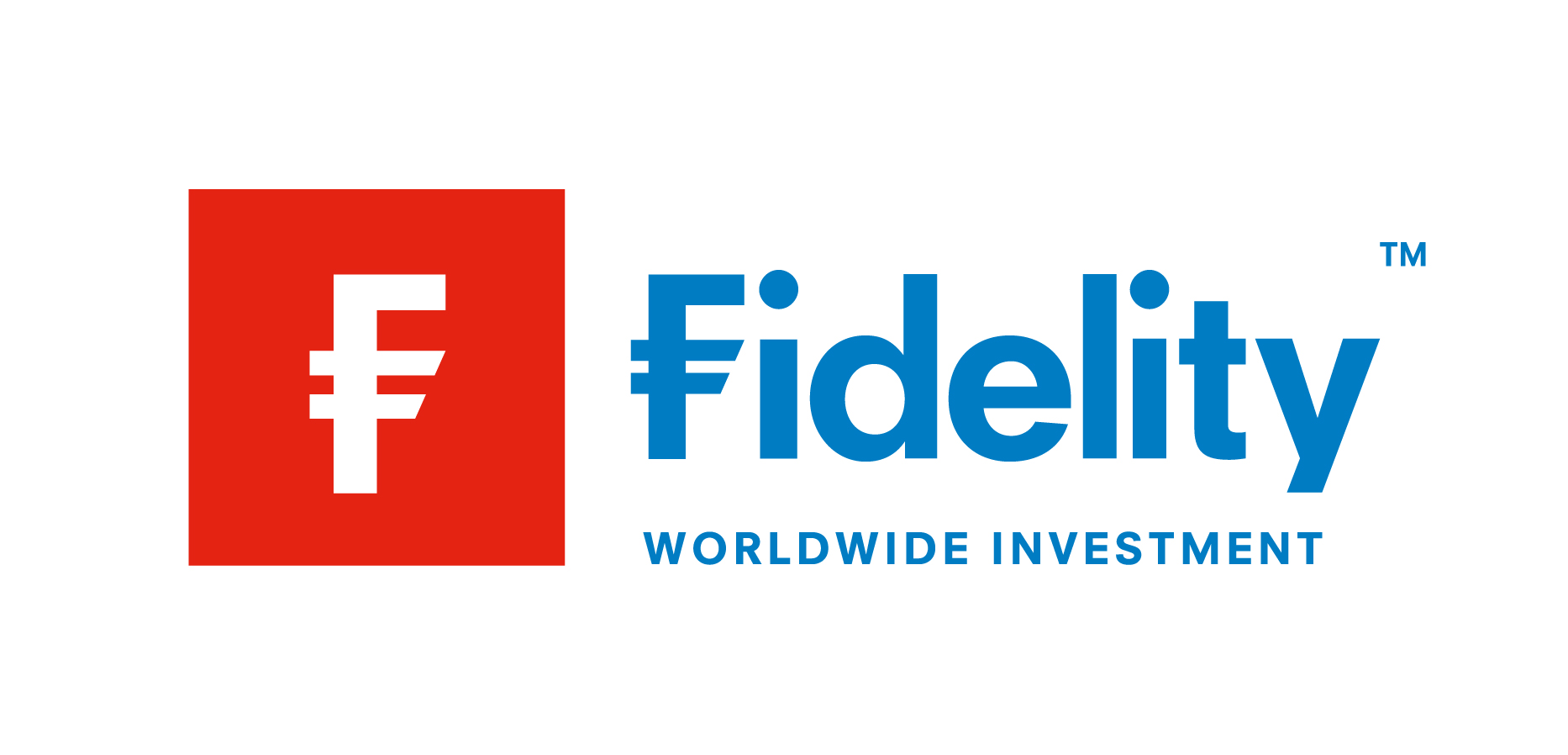 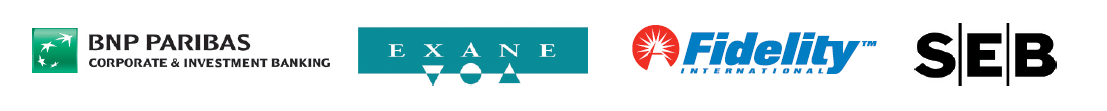 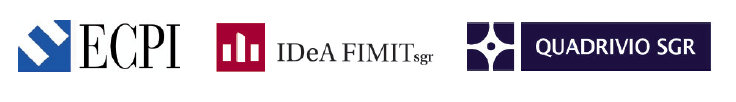 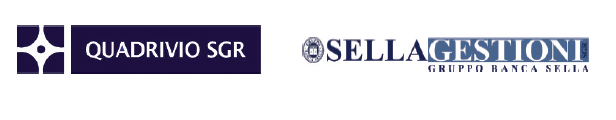 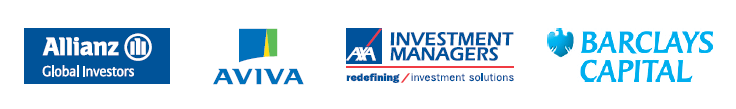 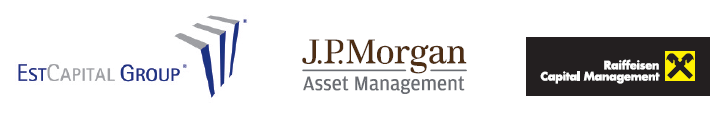 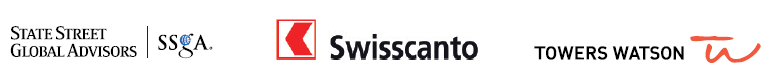 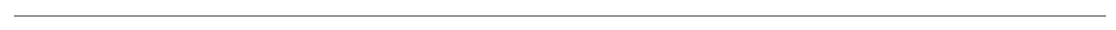 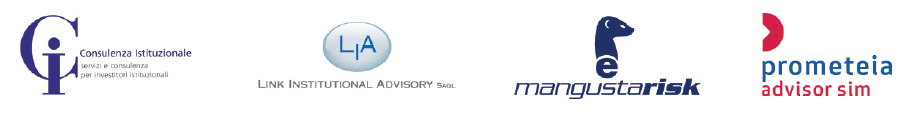 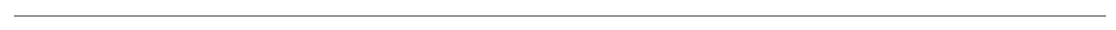 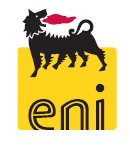 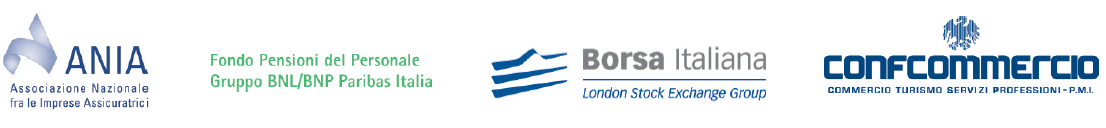 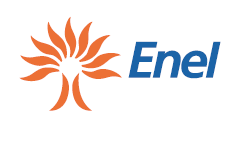 IL PIU’ GRANDE EVENTO PREVIDENZIALE DELL’ANNO
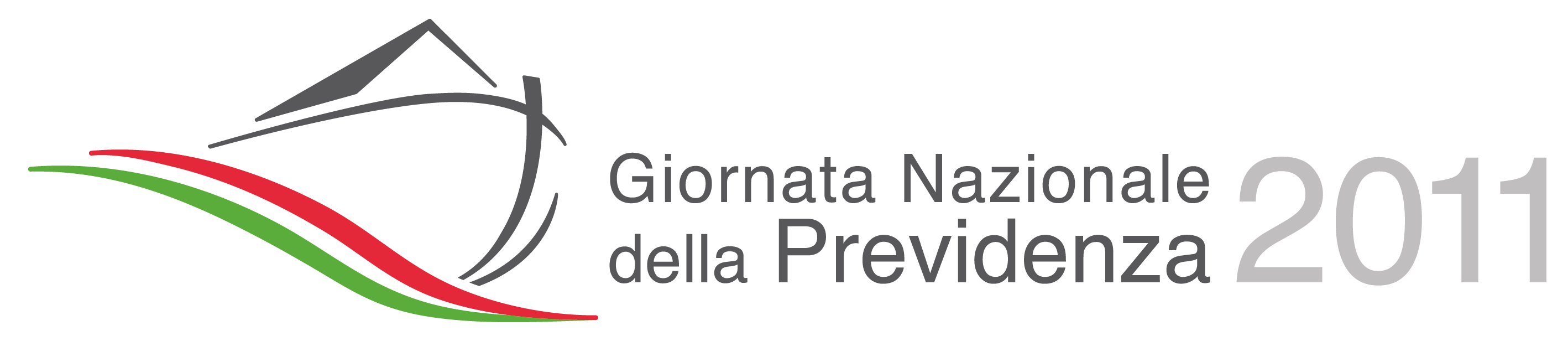 3.OOO visitatori
80 stand interattivi
26 convegni
6 università collegate
Presenti i maggiori media
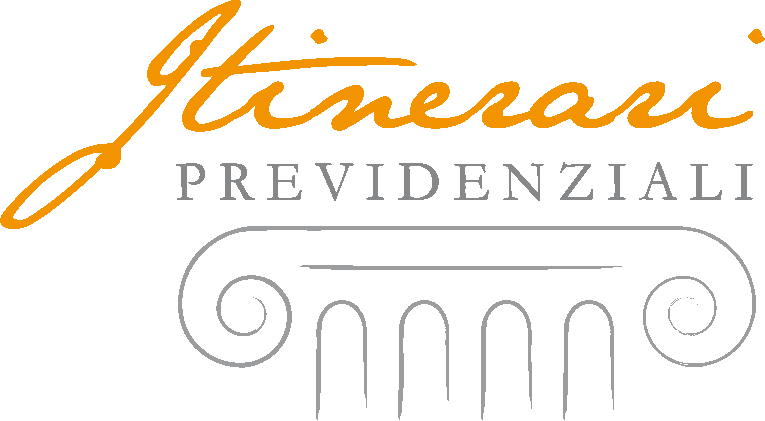 Organizzazione a cura di:
Anche nel 2012 torna
IL PIU’ GRANDE EVENTO PREVIDENZIALE DELL’ANNO
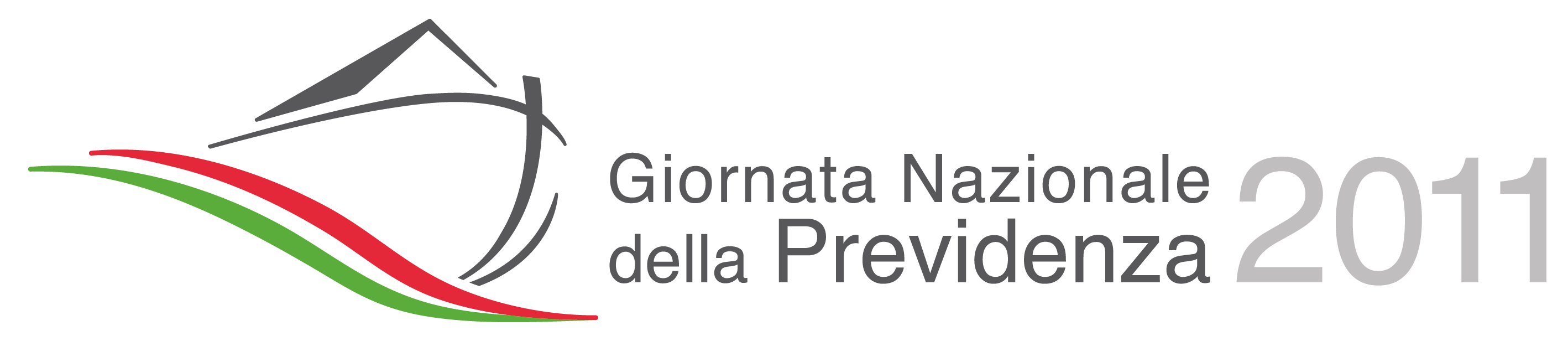 Pensione, salute: conoscere per progettare meglio il proprio futuro ®
Milano, 10-11-12 Maggio 2012
Organizzazione a cura di:
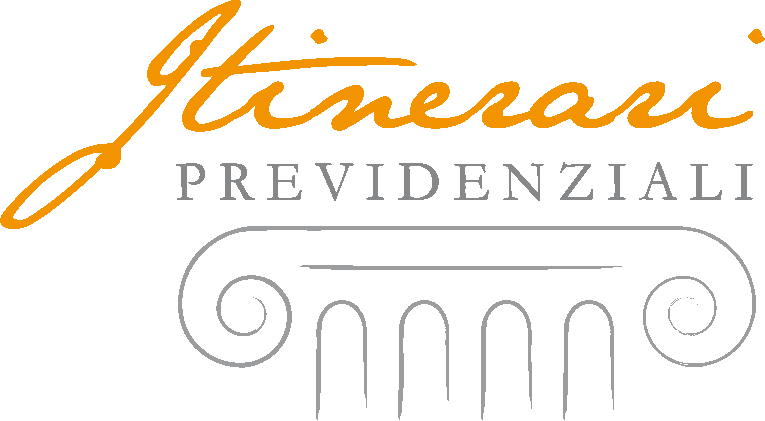 Anche nel 2012 torna
IL PIU’ GRANDE EVENTO PREVIDENZIALE DELL’ANNO
GNP 2012, IL PIU’ GRANDE EVENTO PREVIDENZIALE DELL’ANNO
IL COMITATO PROMOTORE DELL’EVENTO
ACRI;  Adepp; Assofondipensione; Assoprevidenza; 
Consorzio Patti Chiari;  FEBAF, Federazione delle banche delle assicurazioni e della finanza; Fondazione Marisa Belisario; Rete Imprese Italia 

ALTO PATRONATO DELLA PRESIDENZA DELLA REPUBBLICA ITALIANA
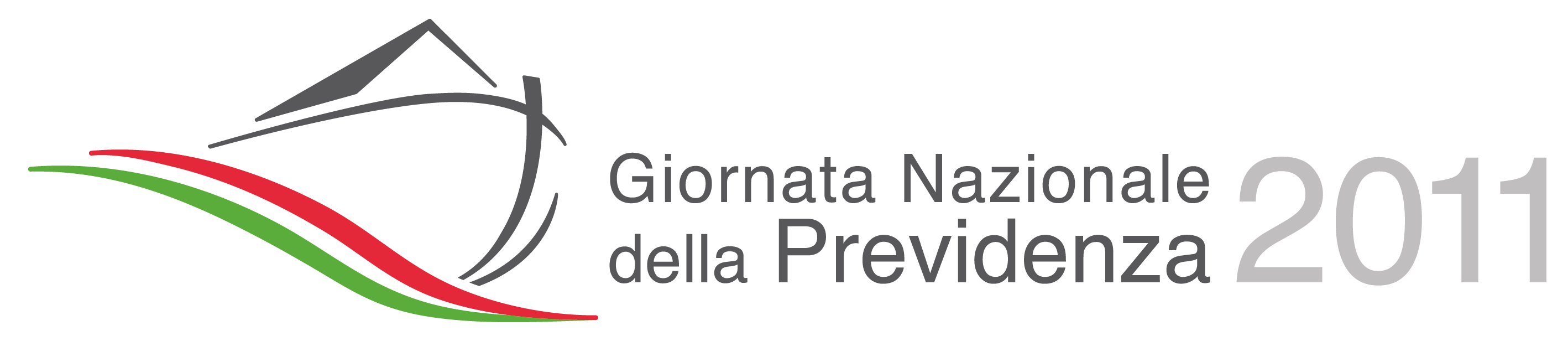 Milano, 10-11-12 Maggio 2012
GNP 2012, IL PIU’ GRANDE EVENTO PREVIDENZIALE DELL’ANNO
I PARTECIPANTI ALL’EVENTO
Enti di Previdenza Pubblici; 
Casse Professionali Privatizzate; 
i maggiori Operatori di Mercato nel Settore Previdenziale 
Università e Istituti di Istruzione Secondaria 
di tutto il territorio nazionale
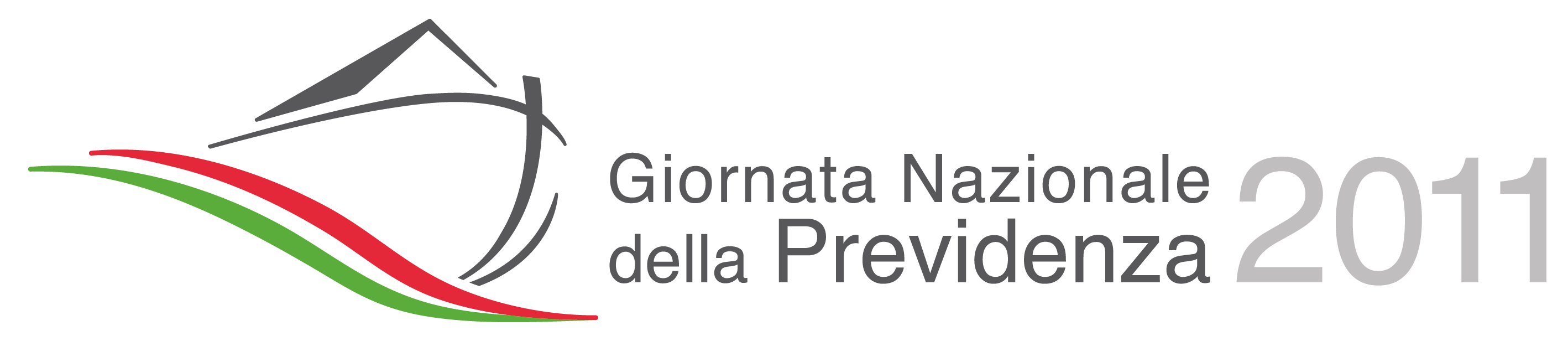 Milano, 10-11-12 Maggio 2012
GNP 2012, IL PIU’ GRANDE EVENTO PREVIDENZIALE DELL’ANNO
Sono aperte le richieste per la partecipazione con stand 
e ai convegni con spazi e visibilità maggiori
Per informazioni:
WWW.ITINERARIPREVIDENZIALI.IT
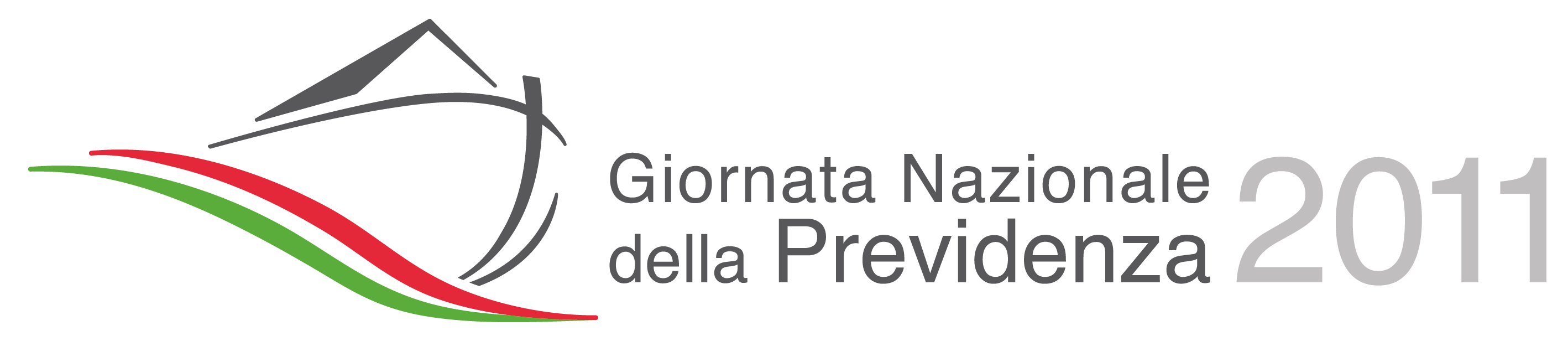 Milano, 10-11-12 Maggio 2012
AGENDA
Se le strategie di investimento e la conoscenza dei mercati mondiali sono fondamentali in periodi normali, nella odierna situazione di crisi finanziaria, economica e di stabilità di interi stati nazionali, divengono vitali 

  Quali strategie adottare nel 2012 per difendere i patrimoni destinati a prestazioni previdenziali e sociali? 

  Vediamo la dimensione dei patrimoni e dei flussi

  Valuteremo poi i risultati offerti dai mercati rapportati ai rendimenti obiettivo delle gestioni
*: il campione include i bilanci di 42 fondi pensione pre-esistenti rappresentanti ca. il 70% degli asset del segmento
Fonte: Prometeia
I PATRIMONI DESTINATI A PRESTAZIONI SOCIALIIL PATRIMONIO TOTALE DEI PRINCIPALI INVESTITORI ISTITUZIONALI DEL PAESE
*: il campione include i bilanci di 42 fondi pensione pre-esistenti rappresentanti ca. il 70% degli asset del segmento
Rendimenti a 3, 5, 10, 15 anni (annualizzati)
Media Ultimi 3 anni
Media Ultimi 5 anni
Media Ultimi 10 anni
Media Ultimi 15 anni
Rendimenti a 3, 5, 10, 15 anni (annualizzati)
AGENDA
I titoli di Stato, veri beni rifugio in tempi di crisi, ora non sono più così sicuri. Quali i mercati o le attività reali più promettenti e con minor rischio? 

Assisteremo ancora a una divaricazione tra mercati maturi e emergenti; con quali modalità approcciare questi difficili mercati? 

E il mercato interno? come investire per contribuire allo sviluppo del Paese mantenendo però i tassi di rendimento obiettivo indispensabili per gli equilibri di queste gestioni: infrastrutture, partecipazioni miste pubblico - privato, private equity, energie rinnovabili, nuove "cambiali finanziarie", titoli corporate, azioni?
AGENDA
Ne parleremo con i nostri ospiti a iniziare dal premio Nobel


  Nella sessione del pomeriggio seguirà una anteprima sul possibile nuovo schema del DM 703, nel commento del Ministero dell’Economia e della Covip, completato da un dibattito tra le autority e i responsabili delle Casse e Fondi vigilati.
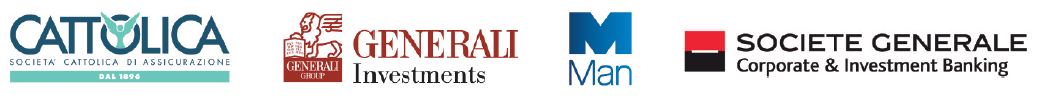 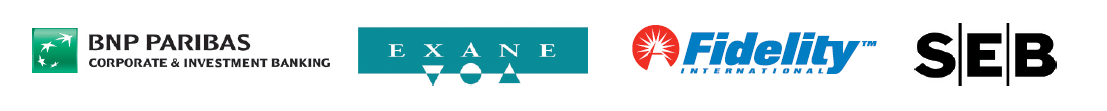 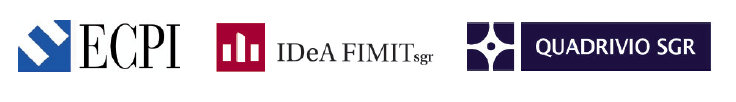 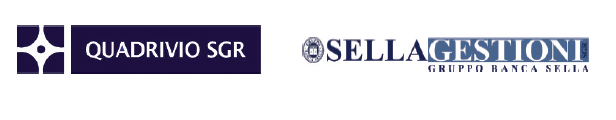 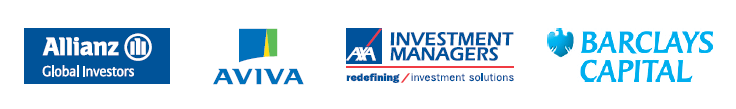 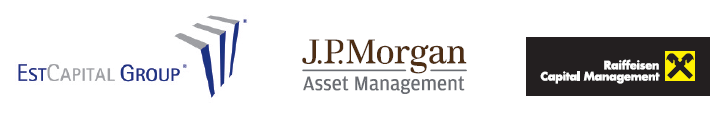 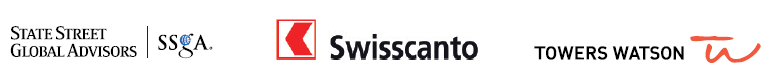 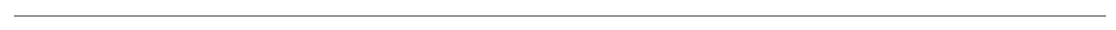 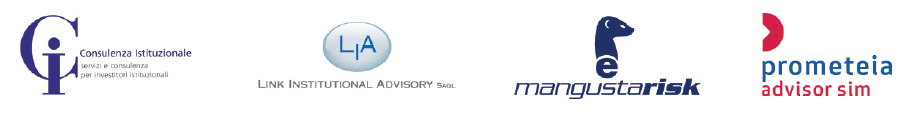 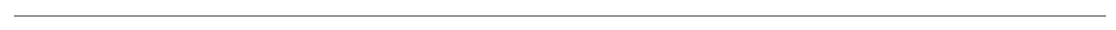 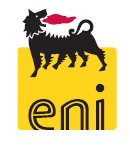 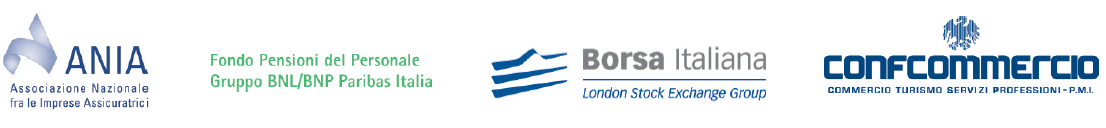 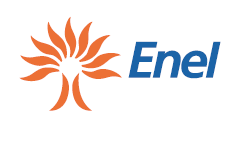